Wednesday 3rd February 2021
Reading/Phonics
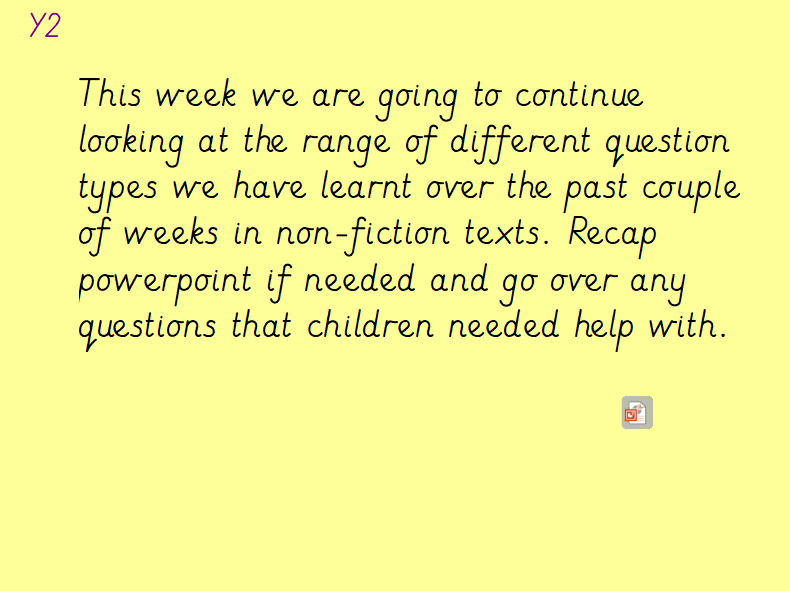 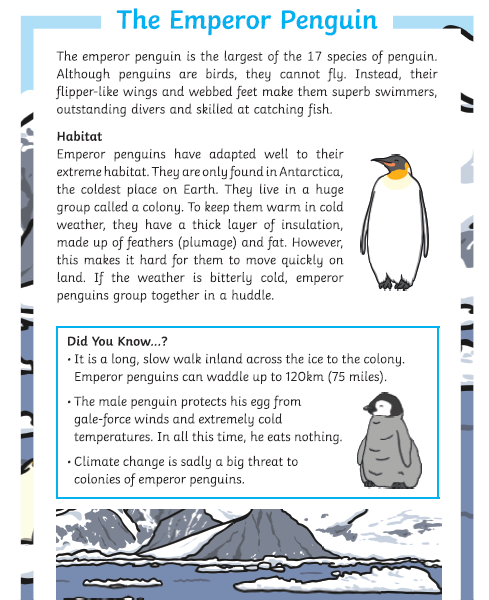 Y2
Y2 Task: Can you have a try at reading the non fiction text about penguins? Can you answer the questions in full sentences?
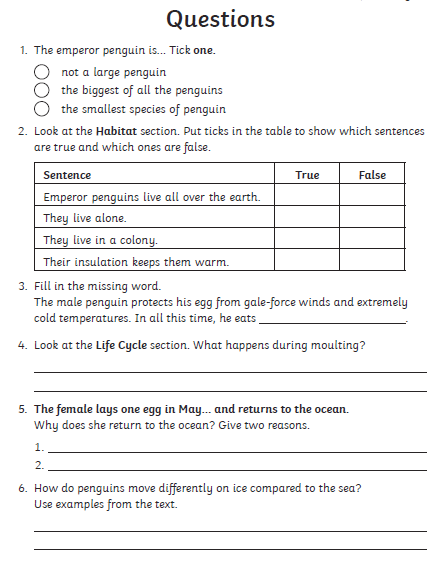 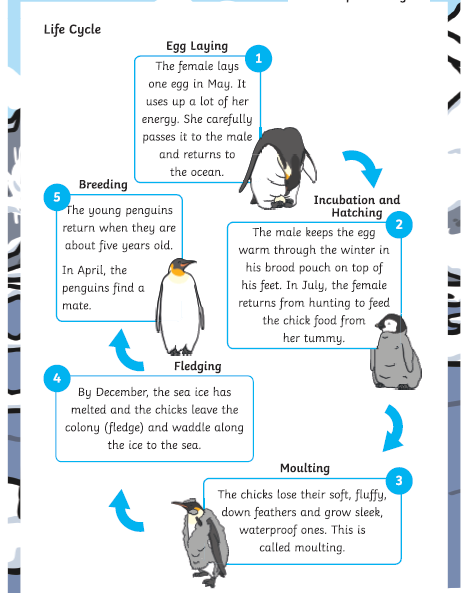 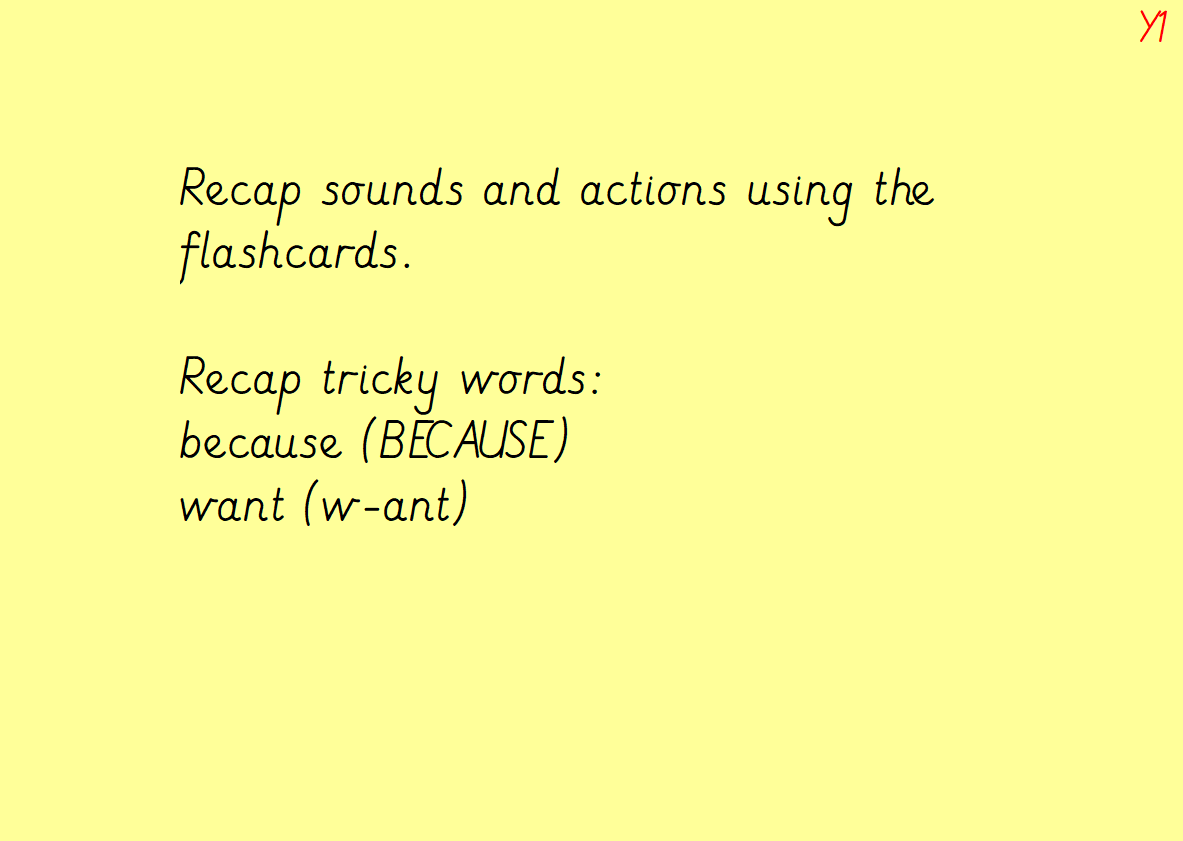 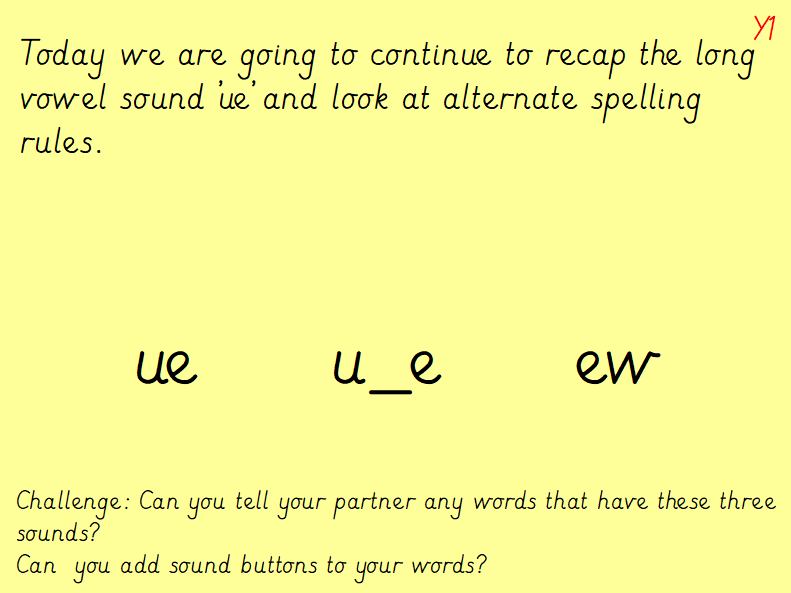 https://www.bing.com/videos/search?q=ue%2c+u_e+and+ew&view=detail&mid=37685B2A2BADB624340237685B2A2BADB6243402&FORM=VIRE – watch video
Y1
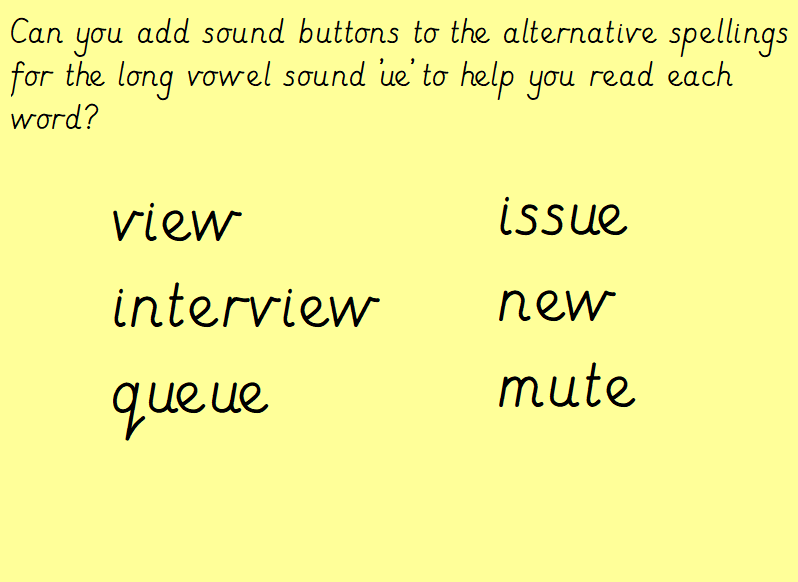 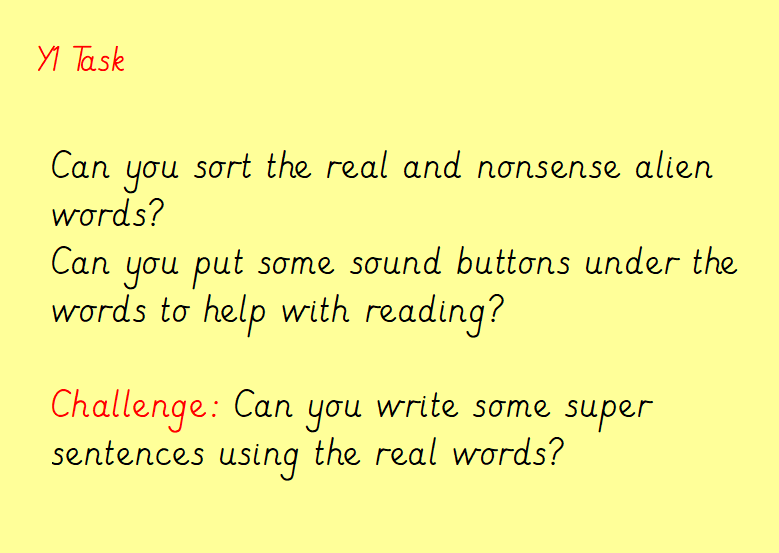